Классный час
Помощь зимующим птицам
Наша команда - СНЕГИРИ
Наш девиз: Мы ребята снегири,
	Мы задорны и умны!
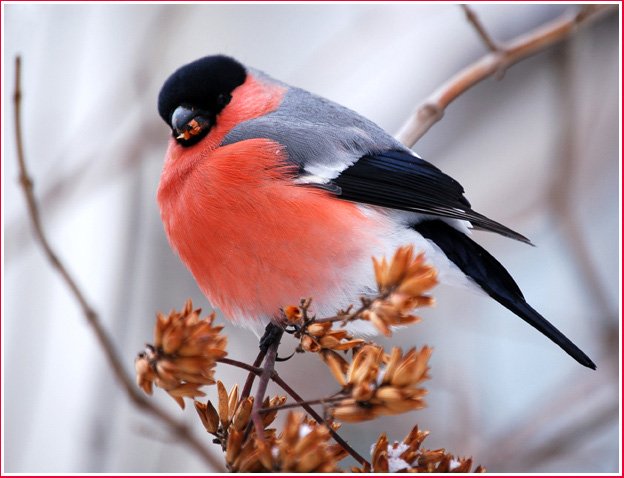 Наша команда - СИНИЧКИ
Наш девиз: Мы весёлые синички,
Очень умные мы птички!
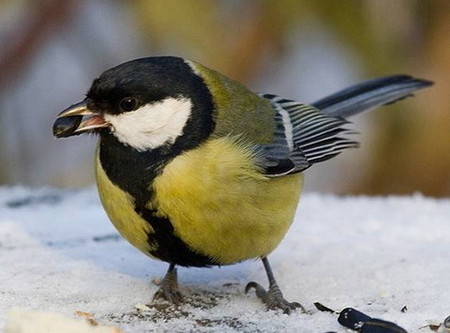 Конкурс: сложи пословицу.
Где птица не летает, 
				а своё гнездо знает!

	Журавль летает высоко,
				да видит далеко.
ПТИЦЫ
ПЕРЕЛЁТНЫЕ
		         не могут найти пищу
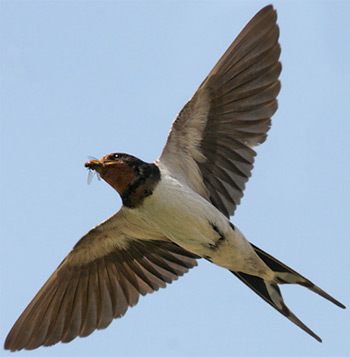 ПТИЦЫ
ЗИМУЮЩИЕ
           могут найти пищу
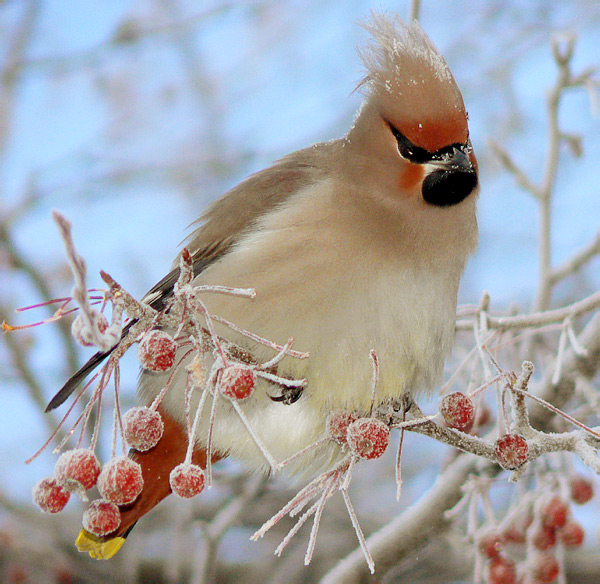 уРОК
ОКРУЖАЮЩЕГО МИРА
физминутка
Маленькие птички,Птички-невелички,По лесу летают,Песни распевают, 
    Буйный ветер налетел, 
    Птичек унести хотел.
    Птички спрятались в дупло
    Там не тронет их никто.
Б-р-р, какой мороз трескучий,
Где бы спрятаться получше,
Замерзаю на лету,
Может быть, согреюсь тут.
				Я, сосед, с тобой согласна,
				Птичья жизнь зимой ужасна,
				Червячков и мошек нет,
				А без них какой обед?
				Ой, как трудно жить на свете…
				Кто же нам поможет?
					 - Дети!
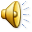 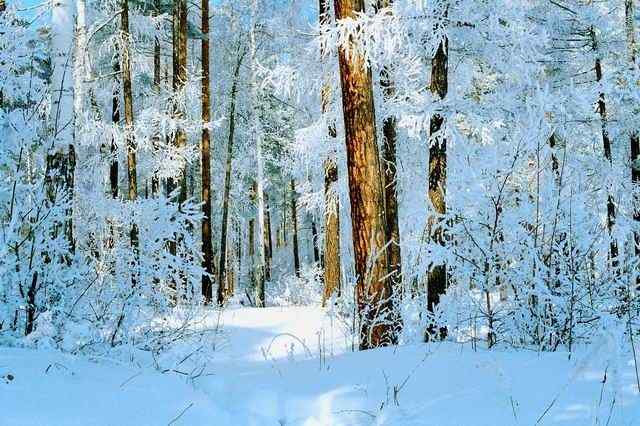 ПОМОЩЬ ЗИМУЮЩИМ ПТИЦАМ
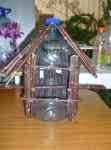 ВИДЫ КОРМУШЕК
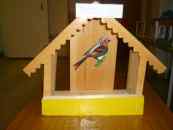 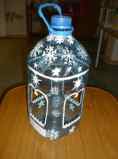 ЧЕМ КОРМИТЬ ПТИЦ?
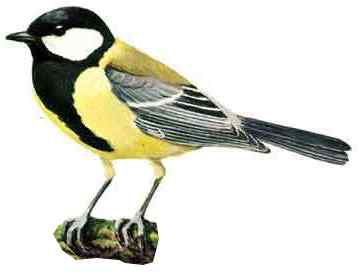 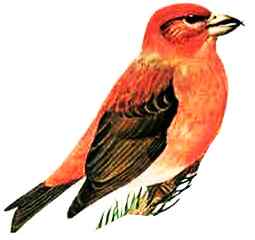 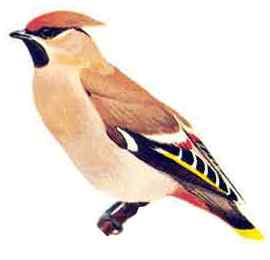 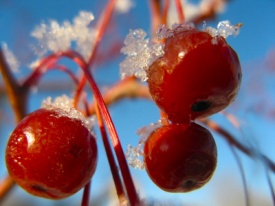 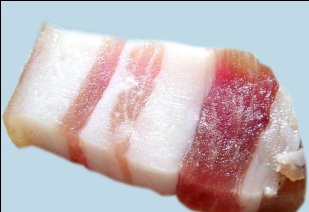 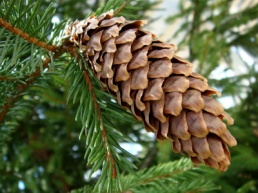 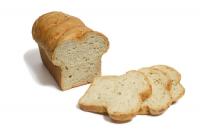 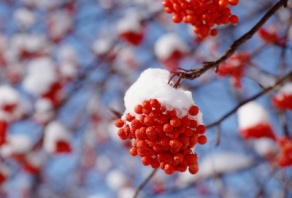 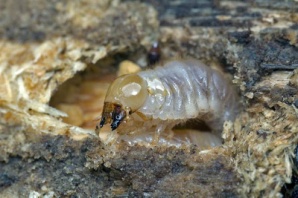 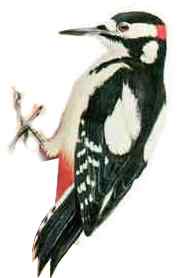 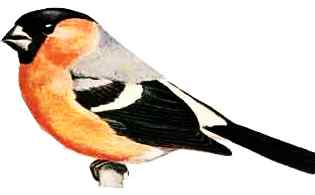 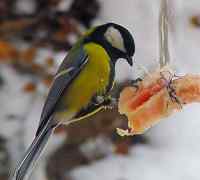 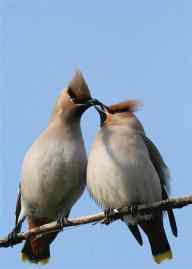 ЗАДАНИЕ: НАКОРМИ ПТИЦ!
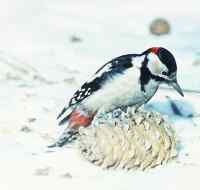 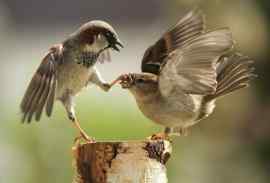 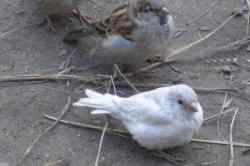 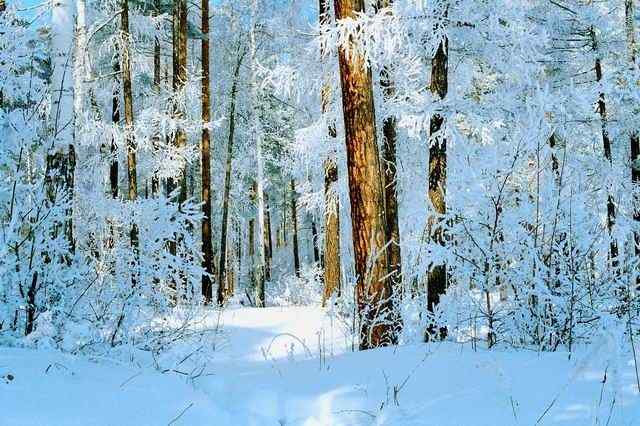 ПОМОЩЬ ЗИМУЮЩИМ ПТИЦАМ
Собери эмблему команды!
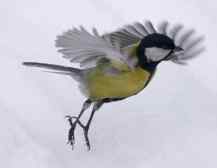 Всем спасибо!
1 место	 +   2 место  =  ДРУЖБА
		     
            Мы дарим сладкие призы,
И чай пить приглашаем,
Вы все сегодня молодцы,
Пусть все об этом знают!